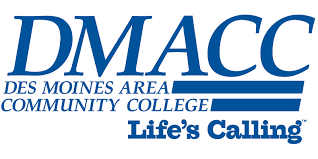 Course Project Title: TypeHere
Project Subject: TypeHere
Student Name: TypeHere

Course Title: TypeHere
Semester & Year: TypeHere
Instructor Name & Email: TypeHere
DISCLAIMER WARNING:
This presentation is the final part of an academic assignment which is a course requirement at Des Moines Area Community College (DMACC).  DMACC is not liable for actions taken by students beyond the scope of the project instructions.  Students are advised that going beyond the scope of the project instructions could result in legal consequences.

Students should not do anything which could be considered illegal, malicious, unethical, or harmful.  This includes not using any surreptitious or unscrupulous means in gathering research for this presentation.  Please do not include photos, recordings, or other material sensitive in nature that was not gathered legally.  Do not take any action which could be considered suspicious or illegal, or which could subject you to criminal investigation and prosecution.
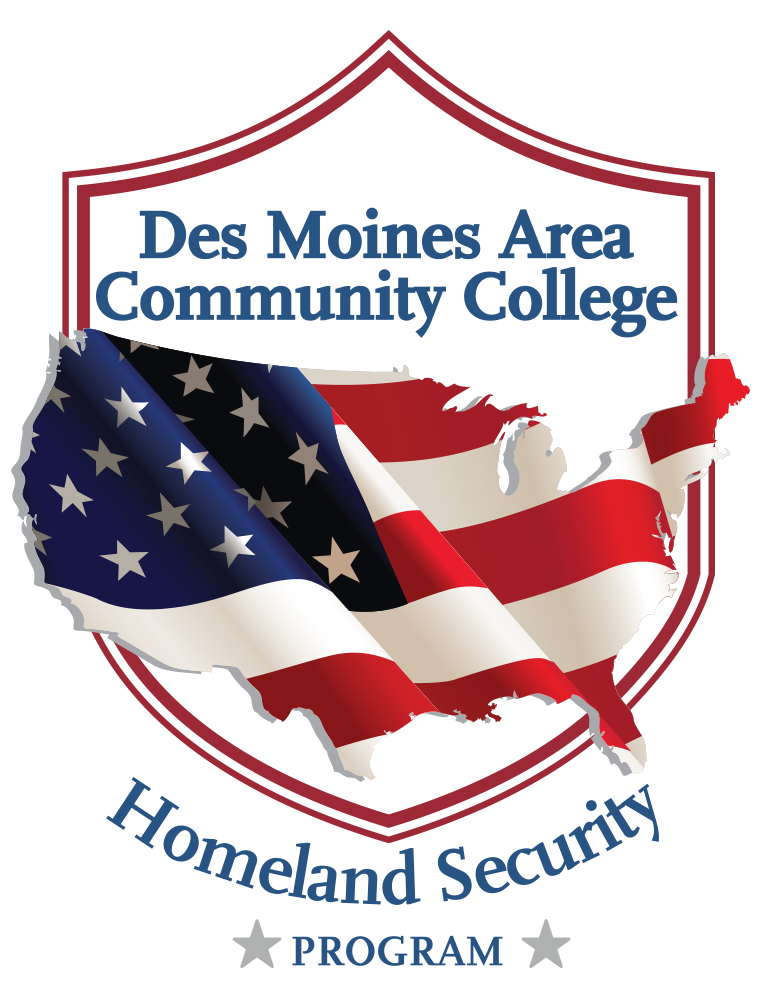 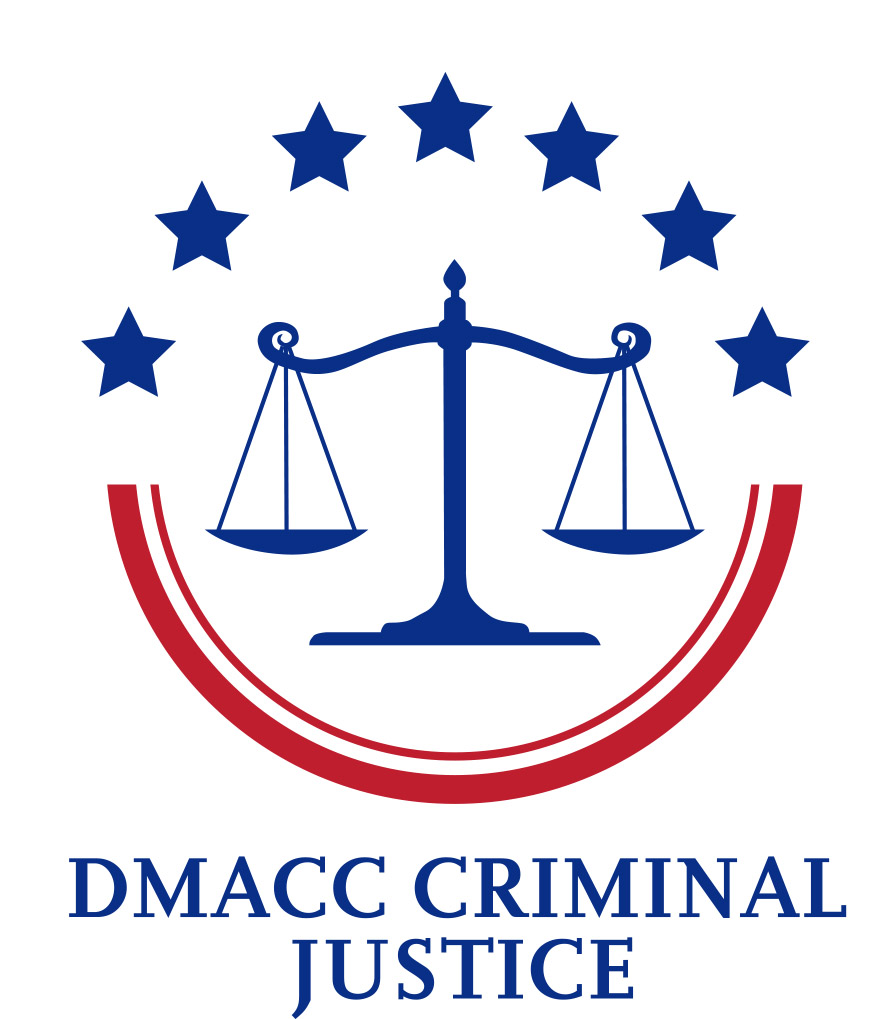 Program Contacts:
Jessica ColeDes Moines Area Community College
Chair, Criminal Justice Program(515) 964-6615
jlcole2@dmacc.edu
Steve Barger
Des Moines Area Community College
Chair, Homeland Security Certificate Program
(515) 964-6525
sgbarger2@dmacc.edu
[Speaker Notes: Course and Project Titles:
CRJ301 Introduction to Homeland Security –– Terrorist Organization Project
CRJ303 Intelligence Analysis & Security Management –– Red Team Intelligence Project
CRJ302 Transportation and Border Security –– The Aftermath Project

CRJ100 Introduction to Criminal Justice –– Ethical Dilemma Project
CRJ109 Theories of Interviewing –– Presentation of Interviews
CRJ111 Police and Society –– TSA/Federal Law Enforcement Project
CRJ141 Criminal Investigation –– Criminal Case Project
CRJ237 Criminal & Constitutional Law –– TSA/Federal Incident Project
CRJ305 Introduction to Cyber Terrorism –– Cyber Terrorism Research Project]
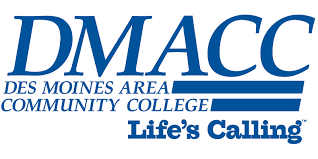 Course Project Title: TypeHere
Project Subject: TypeHere
Student Name: TypeHere

Course Title: TypeHere
Semester & Year: TypeHere
Instructor Name & Email: TypeHere
DISCLAIMER WARNING:
This presentation is the final part of an academic assignment which is a course requirement at Des Moines Area Community College (DMACC).  DMACC is not liable for actions taken by students beyond the scope of the project instructions.  Students are advised that going beyond the scope of the project instructions could result in legal consequences.

Students should not do anything which could be considered illegal, malicious, unethical, or harmful.  This includes not using any surreptitious or unscrupulous means in gathering research for this presentation.  Please do not include photos, recordings, or other material sensitive in nature that was not gathered legally.  Do not take any action which could be considered suspicious or illegal, or which could subject you to criminal investigation and prosecution.
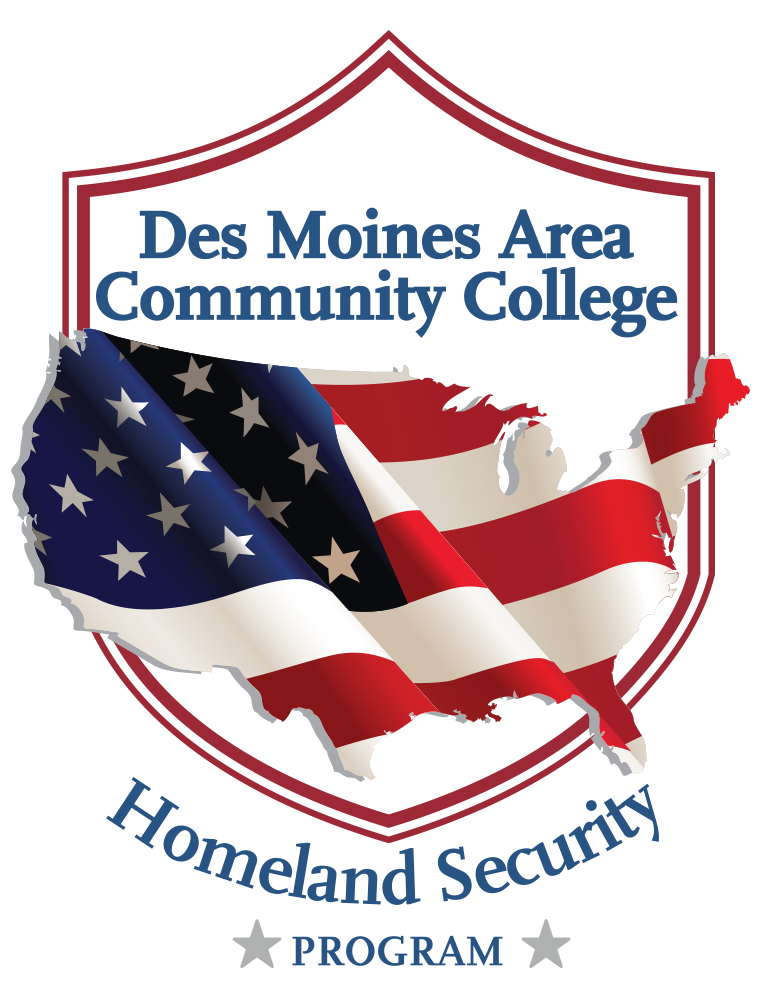 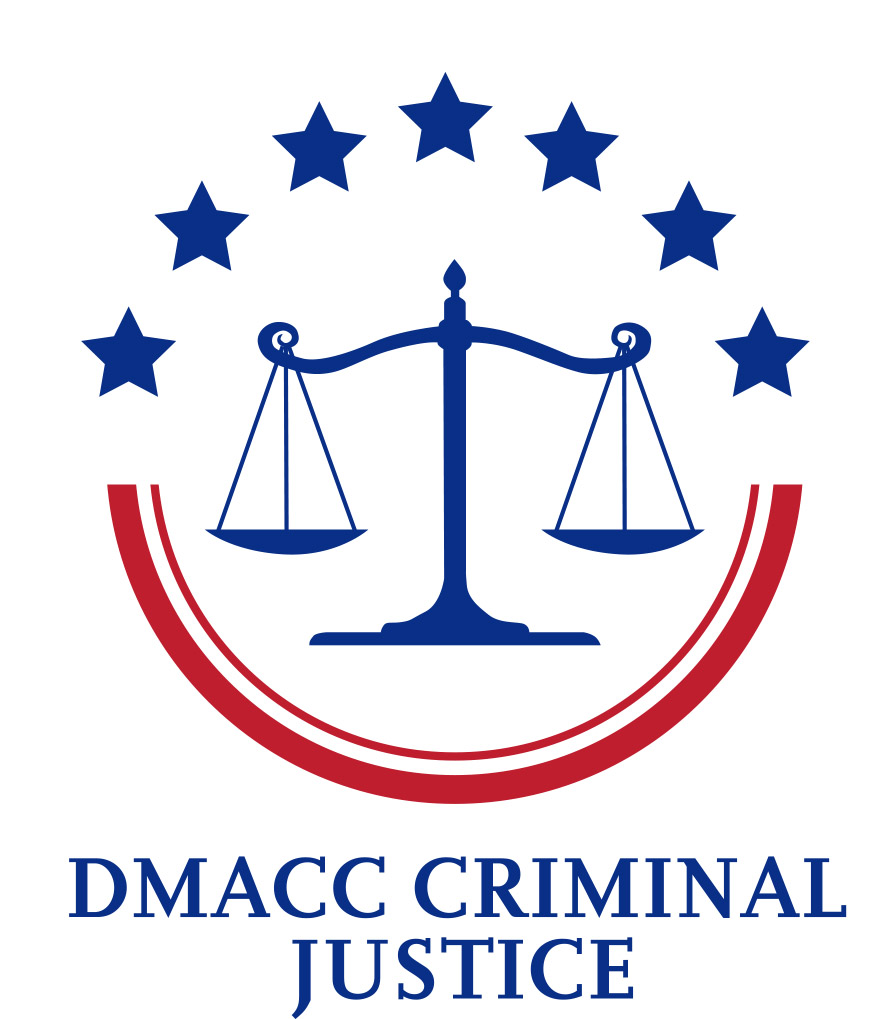 Program Contacts:
Jessica ColeDes Moines Area Community College
Chair, Criminal Justice Program(515) 964-6615
jlcole2@dmacc.edu
Steve Barger
Des Moines Area Community College
Chair, Homeland Security Certificate Program
(515) 964-6525
sgbarger2@dmacc.edu
[Speaker Notes: Course and Project Titles:
CRJ301 Introduction to Homeland Security –– Terrorist Organization Project
CRJ303 Intelligence Analysis & Security Management –– Red Team Intelligence Project
CRJ302 Transportation and Border Security –– The Aftermath Project

CRJ100 Introduction to Criminal Justice –– Ethical Dilemma Project
CRJ109 Theories of Interviewing –– Presentation of Interviews
CRJ111 Police and Society –– TSA/Federal Law Enforcement Project
CRJ141 Criminal Investigation –– Criminal Case Project
CRJ237 Criminal & Constitutional Law –– TSA/Federal Incident Project
CRJ305 Introduction to Cyber Terrorism –– Cyber Terrorism Research Project]